Work in progress     ieee 833Recommended Practice for the Protection of Electric Equipment in Nuclear Power Generating Stations from Water Hazards
WG4.8 Chair: keith bush
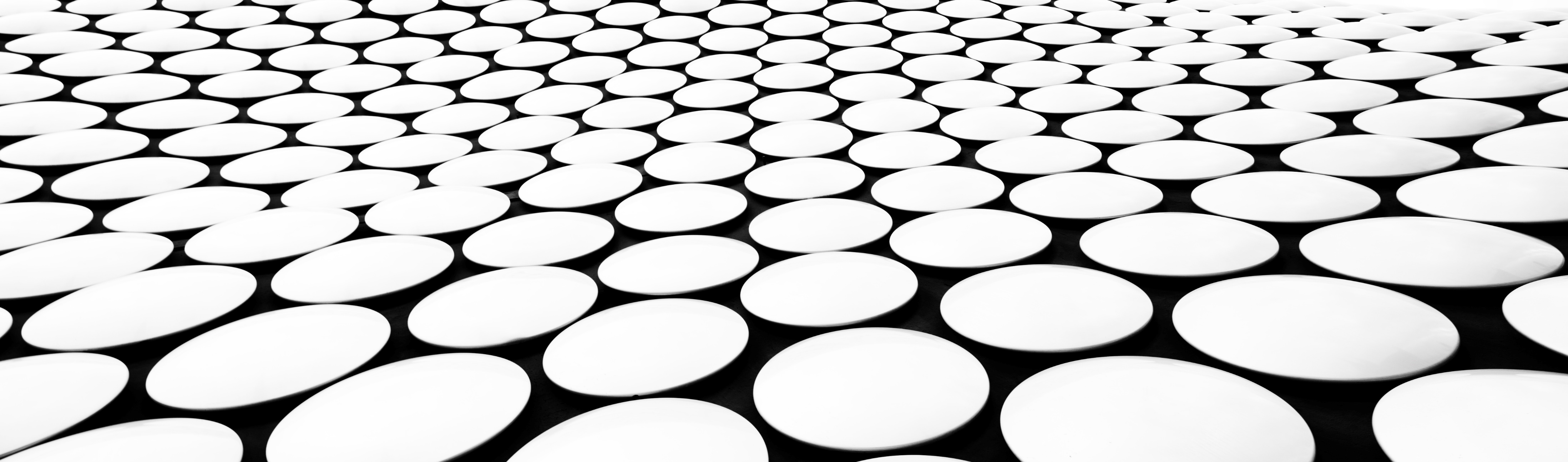 Work in Progress IEEE 833
Work Group Membership 4.8
Keith Bush (Chair)
Jason Bellamy (Secretary) 
Ken Fleischer
Shinji Kawanago	
Thomas Koshy	
Singh Matharu	
Mitch Staskiewicz
Sudhir Thakur
Nadim Khan
Joe Krvavac
Jinsuk Lee
Sheila Ray
Masashi Sugiyama
Work in Progress IEEE 833
IEEE 833-R2011
Purpose: This document recommends methods and design features that, if implemented, would provide water-hazard protection to Class 1E and non-Class 1E systems and equipment from direct sources of water (for example, water spray from decontamination activities) and indirect sources of water (for example, water running along cables and raceways). It is not the purpose of this recommended practice to classify water-hazard protection features as nuclear safety related or non-nuclear safety related. This determination is application specific and is made by the user utilizing the specific nuclear generating station design basis and guidance from other standards.
Work in Progress IEEE 833
IEEE 833-R2011
Need for the Project: The purpose for this revision to perform a general update of the standard within the statutory 10 year renewal period. References will be reviewed and revised as required. Technical content will be reviewed and brought up to date with current industry state of the art, as applicable.
Work in Progress IEEE 833
Clause 2 
Normative References 
Updated to current revisions and add NEMA 250.

Clause 3
Definitions
Added Definition of Direct Water Hazard
Added Definition of Indirect Water Hazard
Work in Progress IEEE 833
Clause 4 
Equipment Protection
4.1 Clarified wording for Equipment Location
4.2 Clarified wording for Equipment Design
4.3 Changed Equipment Sealing to Equipment Orientation
4.4 Added Engineering Controls
Work in Progress IEEE 833
Clause 5 
Design and construction features for electric equipment rooms
5.1 Clarified wording for General
5.2 Clarified wording for Room Construction
Expanded and clarified wording in subsection 5.2.1 thru 5.2.4
Work in Progress IEEE 833
Clause 6 
Electric equipment located in open areas subject to water hazards
6.1 Created Clause for Qualified Enclosures
6.2 Created Clause for Un-qualified Enclosures
Work in Progress IEEE 833
Clause 7 
Electric equipment enclosures
7.1 and 7.2 Clarified wording in each clause
7.3 and existing sub clauses clarified wording in each clause
7.3.4 Added clause for Mobile Equipment
Work in Progress IEEE 833
Clause 8 
Electric equipment installation practices
8.2 Clarified wording
8.3 Clarified wording
8.4 Added clause for water-hazard sources present in existing installations
Work in Progress IEEE 833
Clause 9 
Sealing
Minor wording changes in all three (3) sub section 

Clause 10 
Maintenance, surveillance, and testing activities 
Minor wording changes
Work in Progress IEEE 833
Annex A 
Bibliography
Updated references for date and title changes 

Annex B 
Design Considerations for mitigation of water hazards 
New Annex providing a design and walkdown checklist
Work in Progress IEEE 833
Schedule
Active PAR
Preview at N20-02
Ballot Fall 2020
Work in Progress IEEE 833
Questions?